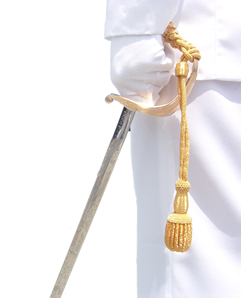 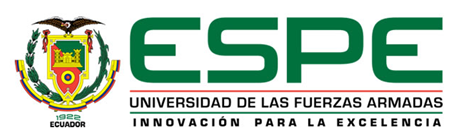 UNIVERSIDAD DE LAS FUERZAS ARMADAS-ESPE
DEPARTAMENTO DE SEGURIDAD Y DEFENSA
 
PROYECTO PROFESIONAL DE GRADO:
REABASTECIMIENTO EN EL CRUCERO INTERNACIONAL DE INSTRUCCIÓN ATLÁNTICO 2012 - II FASE DEL  BUQUE ESCUELA GUAYAS; PROPUESTA DE MEJORA AL PROCESO PARA CRUCEROS INTERNACIONALES 
 
AUTOR:ZUÑIGA  GAONA, Leyla Lissette	
 
DIRECTOR:
MONCAYO BENAVIDES Carlos Fernando

  SALINAS – ECUADOR
2013
1
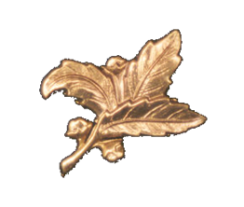 AGENDA
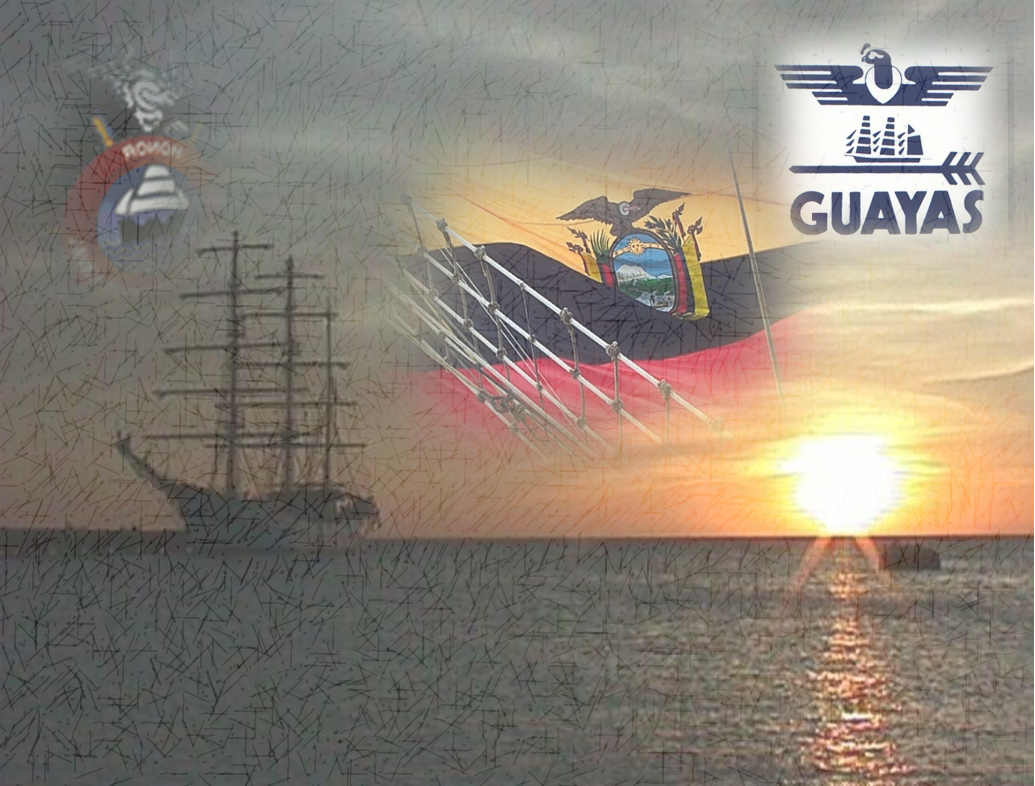 INTRODUCCIÓN
CAPITULO I: FUNDAMENTACIÓN TEÓRICA
CAPITULO II: DIAGNÓSTICO DE LA INVESTIGACIÓN
CAPITULO III: PROPUESTA
CONCLUSIONES Y RECOMENDACIONES
2
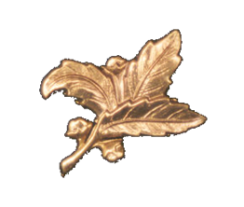 INTRODUCCIÓN
3
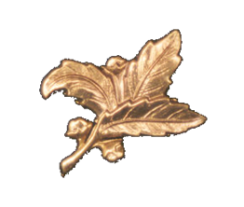 DEFINICIÓN DEL PROBLEMA
INTRODUCCIÓN
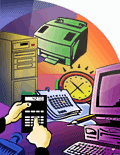 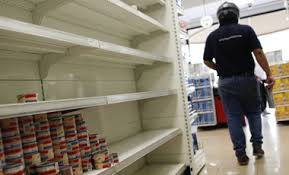 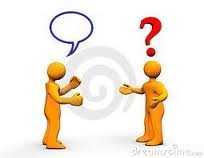 4
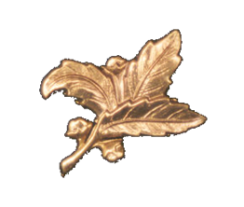 Justificación del Problema
INTRODUCCIÓN
5
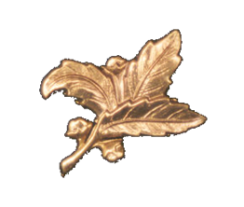 OBJETIVOS DE LA INVESTIGACIÓN
INTRODUCCIÓN
I
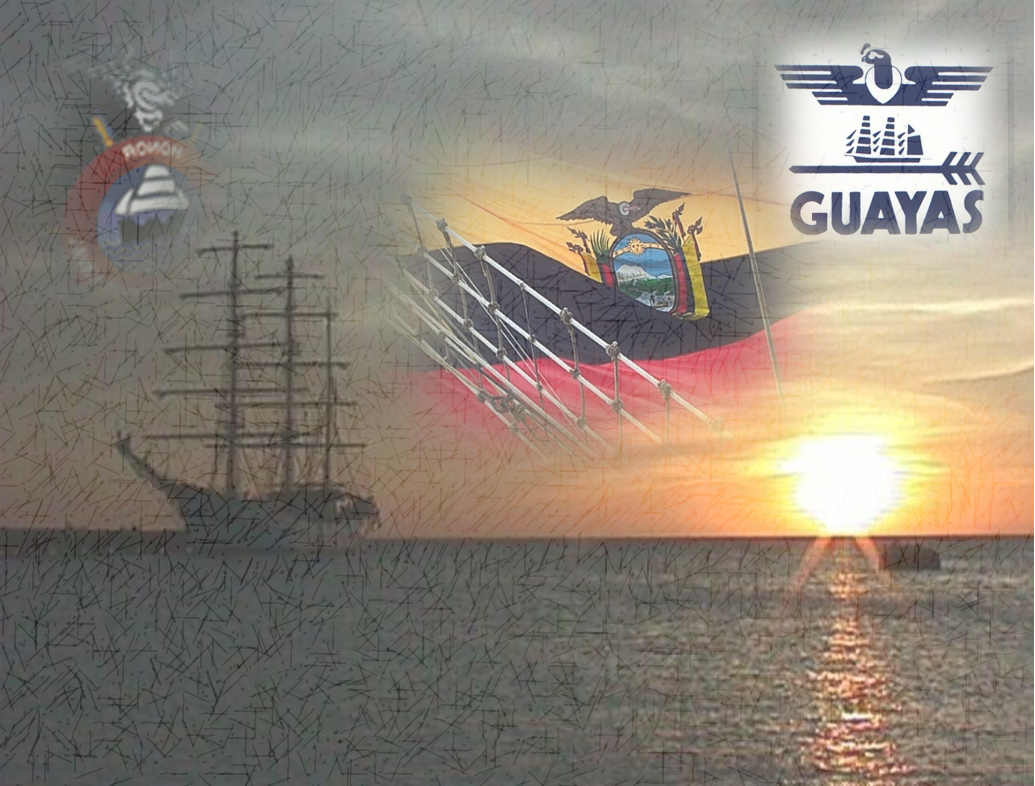 OBJETIVO GENERAL
Desarrollar una propuesta de mejora del  proceso de reabastecimiento de las necesidades prioritarias, que optimice los recursos logísticos del Buque Escuela Guayas en los Cruceros Internacionales de instrucción.
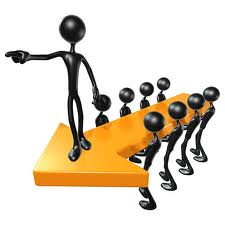 6
OBJETIVOS DE LA INVESTIGACIÓN
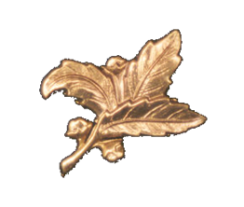 INTRODUCCIÓN
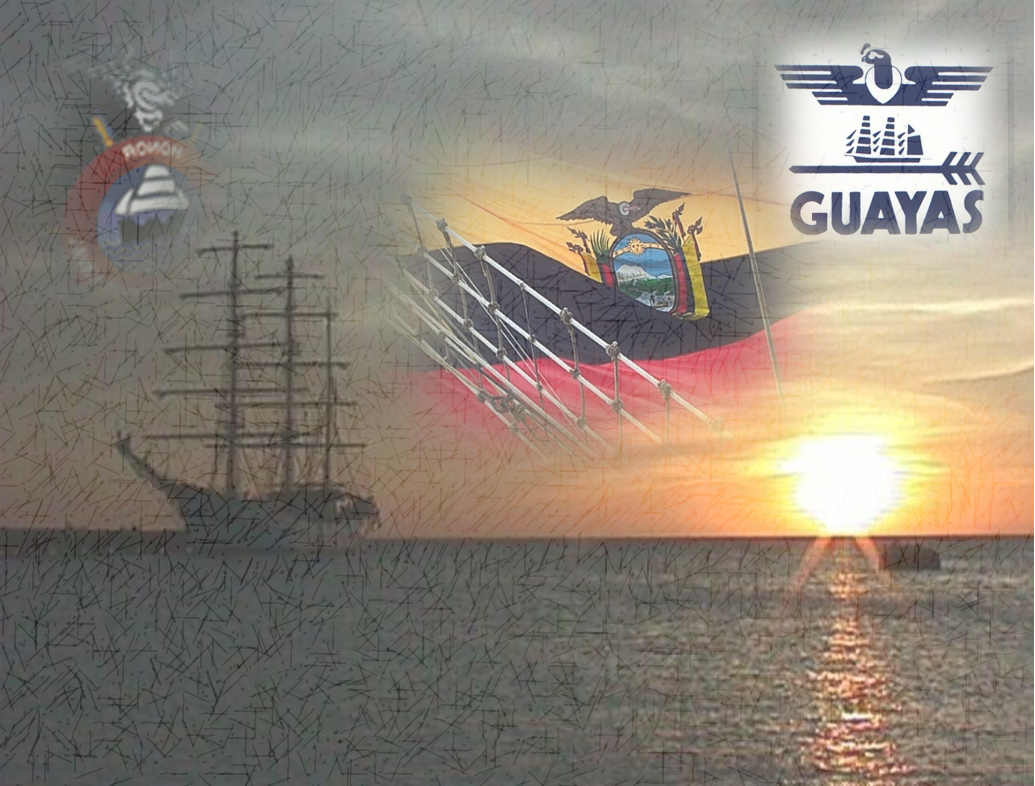 OBJETIVOS ESPECÍFICOS
Diagnosticar  las deficiencias de reabastecimiento del sistema logístico del Buque Escuela Guayas.
Identificar  necesidades logísticas de mayor importancia del Buque.
Elaborar un plan de mejora al control de existencias de los recursos logísticos.
7
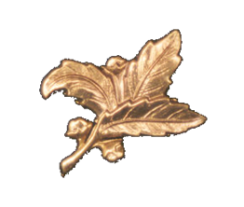 MARCO CONCEPTUAL
CAPÍTULO I
8
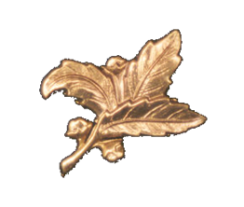 MARCO CONCEPTUAL
REABASTECIMIENTO
CAPÍTULO I
9
[Speaker Notes: CURSO DE ACCIÓN DEL REABASTECIMIENTO
CONTROL DE INVENTARIO]
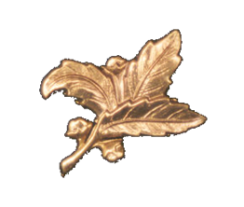 MARCO CONCEPTUAL
CAPÍTULO I
Para efectos del proceso de reabastecimiento logística:
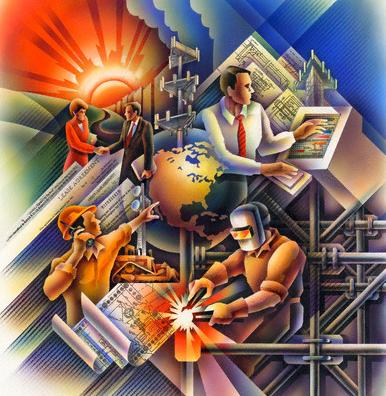 10
[Speaker Notes: CURSO DE ACCIÓN DEL REABASTECIMIENTO
CONTROL DE INVENTARIO]
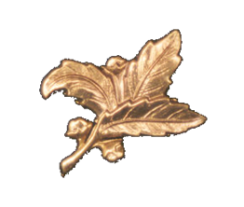 MARCO CONCEPTUAL
CAPÍTULO I
CONTROL DE INVENTARIO
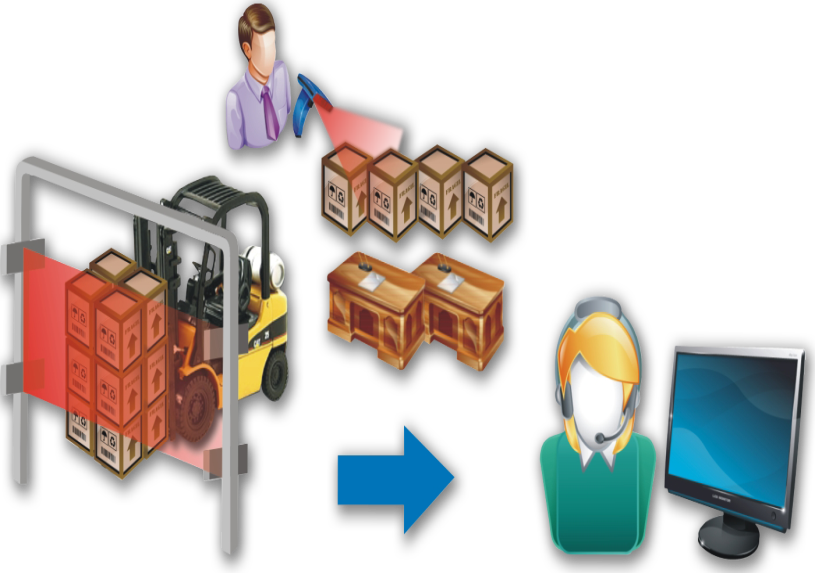 11
[Speaker Notes: CURSO DE ACCIÓN DEL REABASTECIMIENTO
CONTROL DE INVENTARIO]
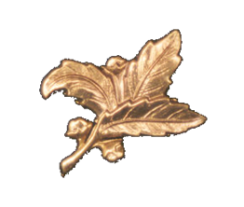 MARCO CONCEPTUAL
CAPÍTULO I
MÉTODOS DE INVENTARIOS
12
[Speaker Notes: CURSO DE ACCIÓN DEL REABASTECIMIENTO
CONTROL DE INVENTARIO]
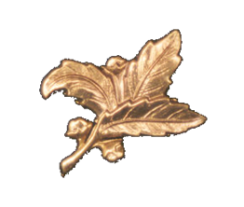 DIAGNÓSTICO DE LA INVESTIGACIÓN
CAPÍTULO II
Descriptiva
Tipo de investigación
De Campo y Recapitulativa
Métodos de la investigación
Observación y recolección de datos
Técnicas de Recolección de Información
Técnicas de Analisis
Analisis de Datos
13
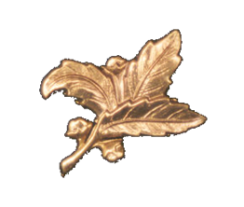 DIAGNÓSTICO DE LA INVESTIGACIÓN
CAPÍTULO II
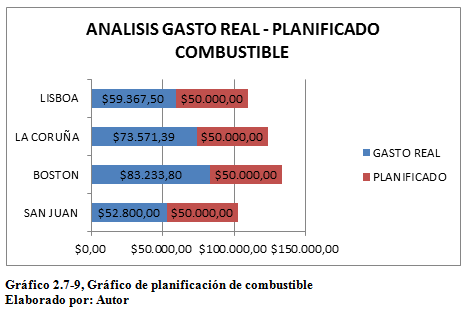 14
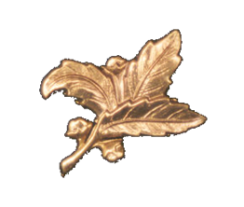 DIAGNÓSTICO DE LA INVESTIGACIÓN
CAPÍTULO II
ASIGNACIÓN DE PRESUPUESTO PARA LOS REPUESTOS: 
$104.632,80
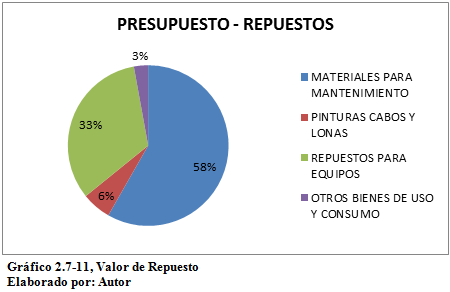 15
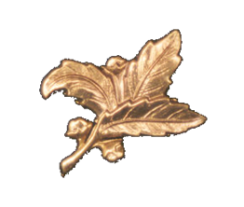 DIAGNÓSTICO DE LA INVESTIGACIÓN
CAPÍTULO II
ASIGNANCIÓN PARA CONSUMO DE AGUA FRESCA EN PUERTO: $44.842,63
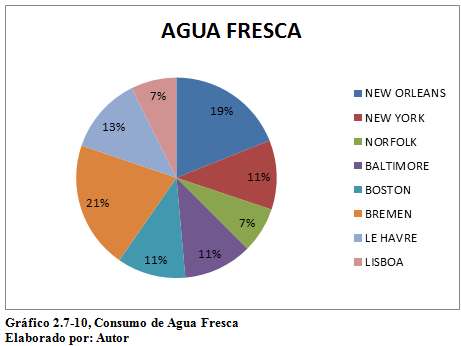 16
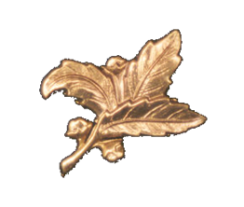 DIAGNÓSTICO DE LA INVESTIGACIÓN
CAPÍTULO II
CONSUMO REAL DEL REABASTECIMIENTO:	 $498.251,45
17
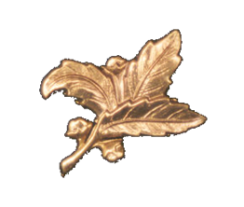 DIAGNÓSTICO DE LOS RESULTADOS OBTENIDOS EN LA INVESTIGACIÓN
CAPÍTULO II
Se detectaron varias falencias que alteraron la autonomía del buque.
El reabastecimiento logístico realizado satisfactoriamente en el Crucero Internacional 2012, tuvo pocas alteraciones en las actividades de la embarcación.
No hay un control adecuado de existencias de los recursos logísticos para mejorar el reabastecimiento.
Existió agotamiento en el pañol de víveres para ciertos artículos de consumo.
Fallas en la determinación y administración de las existencias de víveres, combustible, agua, y repuesto para los procesos de reabastecimiento.
18
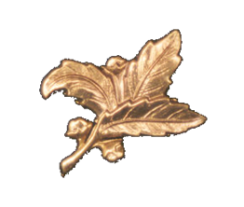 PROPUESTA
CAPITULO III
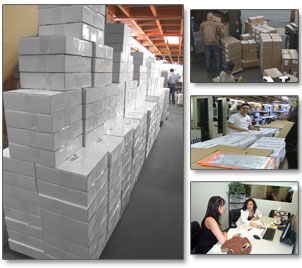 19
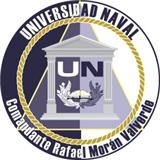 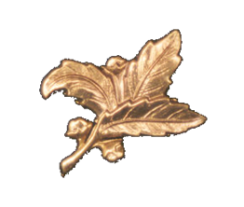 PROPUESTA
CAPITULO III
OBJETIVO DE LA PROPUESTA
Mejorar el registro y seguimiento del reabastecimiento de víveres, agua, combustible y repuestos del crucero internacional del Buque Escuela Guayas.
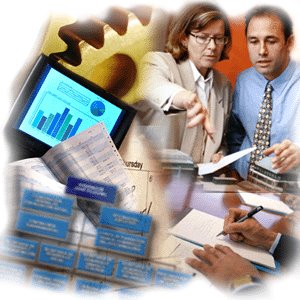 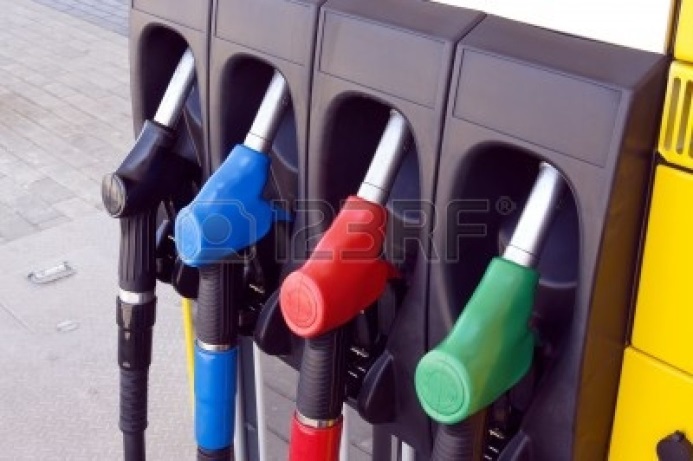 20
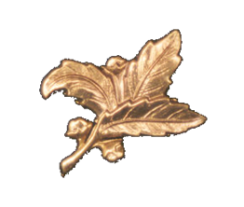 APLICACIÓN DEL MÉTODO PEPS
CAPITULO III
21
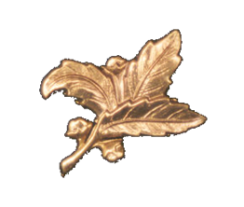 PROCEDIMIENTO DEL MÉTODO PEPS
CAPITULO III
22
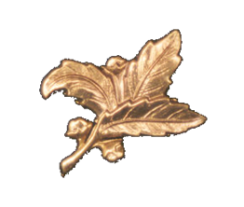 APLICACIÓN DEL MÉTODO PEPS
CAPITULO III
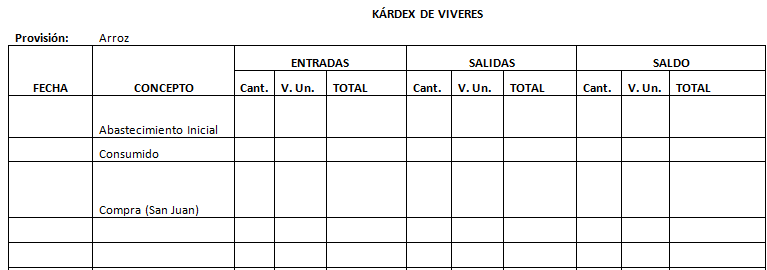 23
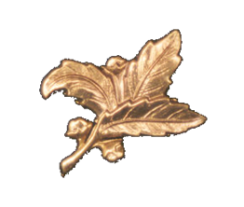 REGISTRO DE BITÁCORA ELECTRÓNICA DE ABASTECIMIENTO DE LÍQUIDOS
CAPITULO III
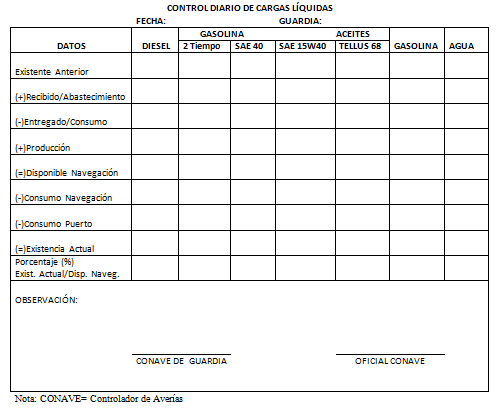 24
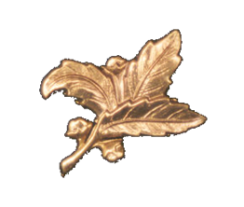 REGISTRO DE BITÁCORA ELECTRÓNICA DE REPUESTO
CAPITULO III
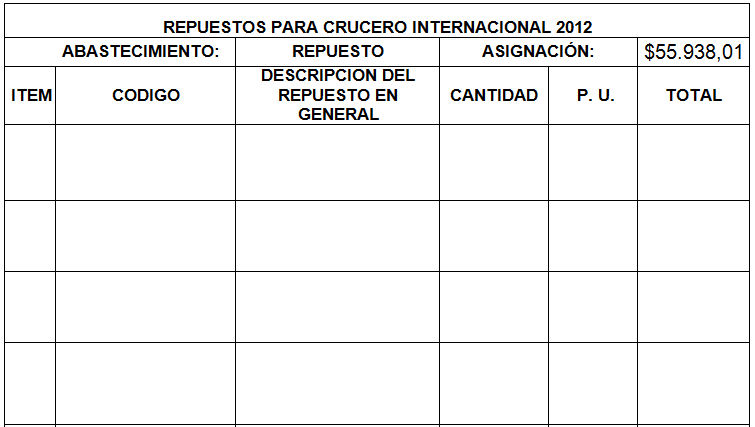 25
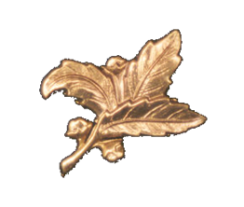 NORMAS DE CONTROL INTERNO DE EXISTENCIAS
CAPITULO III
26
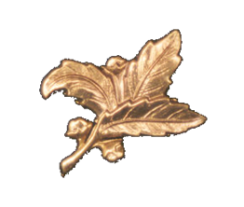 NORMAS DE CONTROL INTERNO DE EXISTENCIAS
CAPITULO III
27
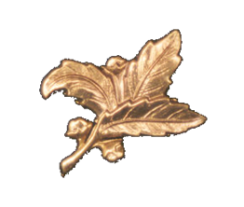 CONCLUSIONES
CAPITULO III
28
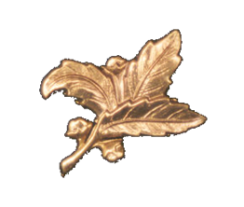 RECOMENDACIONES
CAPITULO III
29
GRACIAS POR SU ATENCIÓN
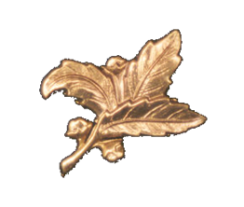 30